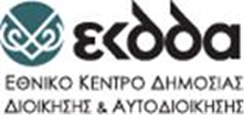 ΕΘΝΙΚΗ ΣΧΟΛΗ ΔΗΜΟΣΙΑΣ ΔΙΟΙΚΗΣΗΣ & ΑΥΤΟΔΙΟΙΚΗΣΗΣ
Εκπαιδευτική Σειρά: ΚΖ’  «Δημήτριος Τζανάκης» 
Τμήμα Αναπτυξιακών – Περιφερειακών Πολιτικών
ΜΑΘΗΜΑ: ΚΑΙΝΟΤΟΜΙΑ,  ΕΠΙΧΕΙΡΗΜΑΤΙΚΟΤΗΤΑ ΠΡΟΣΕΛΚΥΣΗ ΕΠΕΝΔΥΣΕΩΝ ΚΑΙ ΠΕΡΙΦΕΡΕΙΑΚΗ ΑΝΑΠΤΥΞΗ
2. ΣΧΕΔΙΑΣΜΟΣ ΚΑΙ ΥΛΟΠΟΙΗΣΗ ΤΩΝ ΣΤΡΑΤΗΓΙΚΩΝ ΕΞΥΠΝΗΣ ΕΞΕΙΔΙΚΕΥΣΗΣ στην ελλαδα
Εισηγητής: Μιχάλης Γκούμας
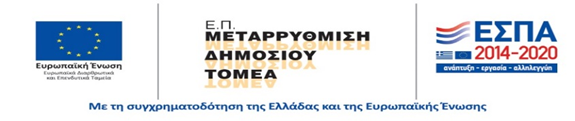 Περιεχόμενα Διδακτικής Ενότητας
ΣΕΚΕΕ: Νέο στοιχείο στον σχεδιασμό της προγραμματικής περιόδου 2014-2020
Βασικά στοιχεία της Εθνικής ΣΕΚΕΕ
Βασικά στοιχεία των περιφερειακών ΣΕΚΕΕ
Η διακυβέρνηση των Στρατηγικών Έξυπνης Εξειδίκευσης στην Ελλάδα
Εναλλακτικές προσεγγίσεις στη διαδικασία επιχειρηματικής ανακάλυψης 
Παρακολούθηση και αξιολόγηση των Στρατηγικών Έξυπνης Εξειδίκευσης στην Ελλάδα
2
1. ΣΕΚΕΕ: Νέο στοιχείο στον σχεδιασμό της προγραμματικής περιόδου 2014-2020
Η εκπόνηση των ΣΕΚΕΕ στην Ελλάδα (1)
ΣΕΚΕΕ: Νέο στοιχείο στον αναπτυξιακό  σχεδιασμό της περιόδου 2014-2020 (σε Ευρωπαϊκό επίπεδο).
Έχουν εκπονηθεί και εγκριθεί η Εθνική και 13 Περιφερειακές ΣΕΚΕΕ και υποβλήθηκαν στην Ευρωπαϊκή Επιτροπή.
Κάλυψη της σχετικής αιρεσιμότητας.
Οι πόροι για την έρευνα και καινοτομία του ΕΣΠΑ (Θεματικός Στόχος 1) θα διατεθούν αποκλειστικά για τις ΣΕΚΕΕ.
Η εκπόνηση των ΣΕΚΕΕ στην Ελλάδα (2)
Στο πλαίσιο της εκπόνησης των ΣΕΚΕΕ, η χώρα και οι περιφέρειές της κλήθηκαν να εντοπίσουν τις δραστηριότητες εκείνες στις οποίες παρουσιάζουν ή είναι σε θέση να οικοδομήσουν, ανταγωνιστικά πλεονεκτήματα και σε αυτές να επικεντρώσουν τους διαθέσιμους πόρους και τις προσπάθειες ώστε να καταστεί δυνατή η επίτευξη σημαντικών αναπτυξιακών αποτελεσμάτων.
2. Βασικά στοιχεία της Εθνικής ΣΕΚΕΕ
Κλάδοι προτεραιότητας της Εθνικής ΣΕΚΕΕ (1)
Η διερεύνηση που πραγματοποιήθηκε στο πλαίσιο της εκπόνησης της Εθνικής ΣΕΚΕΕ οδήγησε στον εντοπισμό οκτώ κλάδων στους οποίους η έρευνα και η καινοτομία μπορούν να συμβάλουν στην ανάπτυξη σημαντικού ανταγωνιστικού πλεονεκτήματος, ενώ συνυπολογίσθηκε η κρίσιμη μάζα και η αριστεία του ερευνητικού δυναμικού.
Κλάδοι προτεραιότητας της Εθνικής ΣΕΚΕΕ (2)
Αγροδιατροφή
Υγεία – φάρμακα
Τεχνολογίες πληροφορικής και επικοινωνιών
Ενέργεια
Περιβάλλον και βιώσιμη ανάπτυξη
Μεταφορές
Υλικά και κατασκευές
Τουρισμός – πολιτισμός – δημιουργικές βιομηχανίες
Βασικά στοιχεία της Εθνικής ΣΕΚΕΕ (1)
Σκοπός της Εθνικής ΣΕΚΕΕ είναι η εστιασμένη παραγωγική ανασυγκρότηση της χώρας με βασικό πυλώνα την έρευνα, την τεχνολογική ανάπτυξη και την καινοτομία για την άμβλυνση των περιφερειακών ανισοτήτων και τη δημιουργία βιώσιμης απασχόλησης με σεβασμό στον άνθρωπο και στην κοινωνία, στο περιβάλλον και στον πολιτισμό. Επίσης, η στρατηγική της έξυπνης εξειδίκευσης αναμένεται να συμβάλλει στη δημιουργία σταθερών σχέσεων εργασίας και γενικότερα στη διαμόρφωση των κατάλληλων συνθηκών για την αποτελεσματική αξιοποίηση του ανθρώπινου δυναμικού της χώρας.
Βασικά στοιχεία της Εθνικής ΣΕΚΕΕ (2)
Η Εθνική ΣΕΚΕΕ δομείται στη βάση τριών στρατηγικών επιλογών και τεσσάρων αξόνων προτεραιότητας που «τέμνουν εγκάρσια» τις στρατηγικές επιλογές.
Στρατηγικές επιλογές
Επένδυση στη δημιουργία και διάχυση της Νέας Γνώσης.
Επένδυση στην έρευνα και καινοτομία.
Ανάπτυξη καινοτομικής νοοτροπίας και θεσμών και διασυνδέσεων της Έρευνας, Τεχνολογικής Ανάπτυξης και Καινοτομίας (ΕΤΑΚ) με την κοινωνία.
Βασικά στοιχεία της Εθνικής ΣΕΚΕΕ (3)
Άξονες προτεραιότητας:
α. Ανάπτυξη δυναμικού (capacity building) 
β. Ενίσχυση δραστηριοτήτων ΕΤΑΚ 
γ. Μηχανισμοί και δομές υποστήριξης
δ. Εξωστρέφεια και δικτύωση
Χρηματοδότηση Εθνικής ΣΕΚΕΕ
Βασική πηγή χρηματοδότησης της Εθνικής Στρατηγικής Έρευνας και Καινοτομίας για την Έξυπνη Εξειδίκευση στο πλαίσιο του ΕΣΠΑ 2014-2020 αποτελεί το Επιχειρησιακό Πρόγραμμα «Ανταγωνιστικότητα, Επιχειρηματικότητα και Καινοτομία» (ΕΠΑΝΕΚ) στο πλαίσιο των θεματικών στόχων 1, 2 και 3 καθώς και του θεματικού στόχου 8.
13
3. Βασικά στοιχεία των περιφερειακών ΣΕΚΕΕ
Κλάδοι προτεραιότητας περιφερειακών ΣΕΚΕΕ
Οι κλάδοι προτεραιότητας των περιφερειακών ΣΕΚΕΕ αποτελούν κατά βάση υποσύνολα ή/και εξειδικεύσεις των 8 κλάδων προτεραιότητας της Εθνικής ΣΕΚΕΕ.
Η αγροδιατροφή και ο τουρισμός αποτελούν κλάδους προτεραιότητας για όλες τις ελληνικές Περιφέρειες.
Χρηματοδότηση περιφερειακών ΣΕΚΕΕ
Βασικές πηγές χρηματοδότησης των περιφερειακών στρατηγικών έξυπνης εξειδίκευσης αποτελούν τα αντίστοιχα Περιφερειακά Επιχειρησιακά Προγράμματα (θεματικοί στόχοι 1,2,3 και 8).
16
4. Η διακυβέρνηση των Στρατηγικών Έξυπνης Εξειδίκευσης στην Ελλάδα
Σύστημα Διακυβέρνησης της ΣΕΚΕΕ στην Ελλάδα
Όργανα με αποφασιστικές αρμοδιότητες
Συμβούλιο Στρατηγικής Έξυπνης Εξειδίκευσης
Τα Περιφερειακά Συμβούλια (στις 13 Περιφέρειες)
Όργανα με επιτελικές αρμοδιότητες
Κεντρικό επίπεδο: ΕΑΣ, ΓΓΕΤ
Περιφερειακό επίπεδο: Διευθύνσεις Περιφερειών, Περιφερειακά Συμβούλια Έρευνας και Καινοτομίας
Όργανα με εκτελεστικές αρμοδιότητες
Δίκτυο Έξυπνης Εξειδίκευσης
Φορείς υλοποίησης και φορείς διαχείρισης
Σύστημα Διακυβέρνησης της ΣΕΚΕΕ στην Ελλάδα
Το Συμβούλιο Στρατηγικής Έξυπνης Εξειδίκευσης.
Αποτελείται από εκπροσώπους των Υπουργείων (σε επίπεδο Γενικών Γραμματέων) που εμπλέκονται άμεσα στο σχεδιασμό και την εφαρμογή της ΣΕΚΕΕ καθώς και εκπρόσωπο της Ένωσης Περιφερειών. Στο Συμβούλιο μπορούν να κληθούν να συμμετάσχουν και άλλοι φορείς της κεντρικής διοίκησης ή/και του περιφερειακού επιπέδου, έπειτα από σχετική πρόσκληση του συντονιστή του Συμβουλίου.
Σύστημα διακυβέρνησης της ΣΕΚΚΕ στην Ελλάδα
Το Συμβούλιο Στρατηγικής Έξυπνης Εξειδίκευσης (συνέχεια)
Το Συμβούλιο Στρατηγικής εισηγείται επί της έγκρισης, παρακολούθησης και αναθεώρησης της στρατηγικής στους Υπουργούς Οικονομίας, Ανάπτυξης και Τουρισμού και Παιδείας, Έρευνας και Θρησκευμάτων, συντονίζεται από το Υπουργείο Οικονομίας, Ανάπτυξης και Τουρισμού και έχει θεσμοθετηθεί με την ΚΥΑ 76201/ΕΥΣΣΑ 1700/17.7.2015, στην οποία ορίζονται η σύνθεση και οι αρμοδιότητές του. Συνεδρίασε για πρώτη φορά στις 29 Ιουλίου 2015 και έλαβε την ομόφωνη απόφαση να εισηγηθεί στους αρμόδιους Υπουργούς την έγκριση της  Εθνικής ΣΕΚΕΕ.
Σύστημα διακυβέρνησης της ΣΕΚΚΕ στην Ελλάδα
Τα Περιφερειακά Συμβούλια στις 13 Περιφέρειες της Χώρας. 
Η λήψη των αποφάσεων για την περιφερειακή στρατηγική έξυπνης εξειδίκευσης, λαμβάνεται από τα Περιφερειακά Συμβούλια. Τα παραπάνω όργανα συνεπικουρούνται από τα Περιφερειακά Συμβούλια Έρευνας και Καινοτομίας.
5. Εναλλακτικές προσεγγίσεις στη διαδικασία επιχειρηματικής ανακάλυψης
Εθνικό επίπεδο - Πλατφόρμες Καινοτομίας
Οι πλατφόρμες καινοτομίας είναι τα μέσα για την εφαρμογή της διαδικασίας επιχειρηματικής ανακάλυψης σε εθνικό επίπεδο.
Έχουν συσταθεί και λειτουργούν με ευθύνη της ΓΓΕΤ, 8 πλατφόρμες καινοτομίας (μία για κάθε κλάδο προτεραιότητας)
Εθνικό επίπεδο - Πλατφόρμες Καινοτομίας
Στην πρώτη περίοδο επιχειρηματικής ανακάλυψης που πραγματοποιήθηκε το 2013-15, τα αποτελέσματα των διαβουλεύσεων των Πλατφορμών απετέλεσαν την πρώτη ύλη για μια μεγαλύτερη εστίαση και κατ’ αρχήν εξειδίκευση δραστηριοτήτων, οι οποίες αποτυπώνονται ως προτεραιότητες της τρέχουσας έκδοσης της Στρατηγικής. Εκτός από την εμβάθυνση σε κάθε τομέα, επιχειρήθηκε και η ανάδειξη συνεργειών μεταξύ των τομέων, με στόχο να επιτευχθεί μεγαλύτερη προστιθέμενη αξία από τις παρεμβάσεις. Επίσης, εντοπίσθηκε και ένα σύνολο αναδυόμενων τομέων με σημαντική δυναμική και προοπτικές ανάπτυξης καινοτομιών και νέων ευκαιριών.
Εθνικό επίπεδο - Πλατφόρμες Καινοτομίας
Κατά τη δεύτερη περίοδο επιχειρηματικής ανακάλυψης που ξεκίνησε στα τέλη του 2015, για κάθε Πλατφόρμα Καινοτομίας ορίσθηκε ολιγομελής Συμβουλευτική Ομάδα η οποία απαρτίζεται από εμπειρογνώμονες με σημαντική δραστηριότητα στον τομέα, προερχόμενους τόσο από τον παραγωγικό όσο και από τον ερευνητικό χώρο. Στα μέλη της συμβουλευτικής ομάδας περιλαμβάνονται εκπρόσωποι δυναμικών επιχειρήσεων του τομέα, ερευνητές με σημαντική δραστηριότητα, εθνικοί εκπρόσωποι στις επιτροπές του Horizon 2020, και γενικότερα άτομα που έχουν επιδείξει ιδιαίτερο ενδιαφέρον και προσφορά στην λειτουργία των Πλατφορμών.
Εθνικό επίπεδο - Πλατφόρμες Καινοτομίας
Για κάθε Πλατφόρμα ορίσθηκε επίσης Επιστημονικός Υπεύθυνος και Συντονιστής, στέλεχος της ΓΓΕΤ ή από τα εποπτευόμενα ερευνητικά κέντρα, κάτοχος μεταπτυχιακού ή/και διδακτορικού διπλώματος με κατάλληλη ειδικότητα. Ο Επιστημονικός Υπεύθυνος αναλαμβάνει τον συντονισμό, την οργάνωση και τη λειτουργία της Πλατφόρμας σε συνεργασία με την Συμβουλευτική Ομάδα του τομέα και την αρμόδια Διεύθυνση/ Τμήμα Προγραμματισμού της ΓΓΕΤ.
Εθνικό επίπεδο - Πλατφόρμες Καινοτομίας
Κύριο μέλημα των Συμβουλευτικών Ομάδων είναι η διαμόρφωση εισηγήσεων προς την αντίστοιχη Πλατφόρμα για τα διετή Προγράμματα Εργασίας του συγκεκριμένου τομέα, τα οποία θα περιέχουν τις προτεραιότητες του τομέα, τους στόχους, τους δείκτες που θα χρησιμοποιηθούν, το χρονοδιάγραμμα των παρεμβάσεων, καθώς και τις δράσεις του τομέα (προκηρύξεις), συμπεριλαμβανομένων των μέσων εφαρμογής και του προϋπολογισμού.
Εθνικό επίπεδο - Πλατφόρμες Καινοτομίας
Η διαδικασία επιχειρηματικής ανακάλυψης που υλοποιείται στις Πλατφόρμες Καινοτομίας περιλαμβάνει τα εξής βήματα: 
1. Η Συμβουλευτική Ομάδα, υπό το συντονισμό του Επιστημονικού Υπεύθυνου και του Συντονιστή, διαμορφώνει εισήγηση προς την Πλατφόρμα για το διετές Πρόγραμμα Εργασίας. 
2. Η εισήγηση αυτή παρουσιάζεται σε ανοικτή εκδήλωση της Πλατφόρμας και ακολουθεί συζήτηση / διαβούλευση. 
3. Η διαβούλευση συνεχίζεται ηλεκτρονικά.
Εθνικό επίπεδο - Πλατφόρμες Καινοτομίας
Η διαδικασία επιχειρηματικής ανακάλυψης που υλοποιείται στις Πλατφόρμες Καινοτομίας περιλαμβάνει τα εξής βήματα (συνέχεια) :
4. Τα αποτελέσματα της διαβούλευσης ενσωματώνονται σε μία νέα μορφή της εισήγησης.
5. Αν είναι απαραίτητο επαναλαμβάνονται τα βήματα 2, 3 και 4. 
6. Οριστικοποιείται το διετές Πρόγραμμα Εργασίας, τα στοιχεία του οποίου αποτελούν εισροή για την συγγραφή της προκήρυξης της δράσης.
Μια πιλοτική μεθοδολογία ΔΕΑ (1)
Αναπτύχθηκε και εφαρμόστηκε από το Joint Research Centre (JRC) της Ευρωπαϊκής Επιτροπής στο πλαίσιο πιλοτικής δράσης του Ευρωπαϊκού Κοινοβουλίου για την Έξυπνη Εξειδίκευση στην Περιφέρεια Ανατολικής Μακεδονίας και Θράκης.
Εφαρμόστηκε για τη διαμόρφωση καινοτόμων σχεδίων σε κλάδους προτεραιότητας της Περιφέρεια Ανατολικής Μακεδονίας και Θράκης όπως η οινοποιία και τα κτηνοτροφικά προϊόντα (κρέας και γαλακτοκομικά).
Μια πιλοτική μεθοδολογία ΔΕΑ (2)
Γενική επισκόπηση
Συνεδρίαση σε ολομέλεια και παρουσιάσεις από εμπειρογνώμονες για την απόκτηση ενός κοινού γνωστικού υπόβαθρου από όλους τους συμμετέχοντες στα επιμέρους θέματα που θα απασχολήσουν τη συνάντηση (ένα από τα επιμέρους θέματα θα μπορούσε να είναι π.χ. η διαχείριση / αξιοποίηση αποβλήτων στην οινοποιία).
Μια πιλοτική μεθοδολογία ΔΕΑ (3)
Γενική επισκόπηση (συνέχεια)
Παράλληλες συνεδριάσεις, μία για κάθε ένα από τα επιμέρους θέματα που θα συζητηθούν. Κάθε μία παράλληλη συνεδρίαση περιλαμβάνει α) μία εισαγωγική παρουσίαση και β) αλληλεπιδραστική ομαδική εργασία πάνω σε καινοτόμες ιδέες. Η όλη διαδικασία συντονίζεται από έναν συντονιστή / μεσολαβητή (moderator). Τα κύρια σημεία, τα αποτελέσματα και τα συμπεράσματα της συζήτησης καταγράφονται από έναν εισηγητή (rapporteur).
Μια πιλοτική μεθοδολογία ΔΕΑ (4)
Γενική επισκόπηση (συνέχεια)
Συνεδρίαση σε ολομέλεια, στην οποία παρουσιάζονται από τους εισηγητές τα αποτελέσματα και τα συμπεράσματα των παράλληλων συνεδριάσεων.
Μια πιλοτική μεθοδολογία ΔΕΑ (5)
Βήματα της αλληλεπιδραστικής ομαδικής εργασίας στις παράλληλες συνεδριάσεις
Βήμα 1: Γέννηση των ιδεών.
Βήμα 2: Παρουσίαση των ιδεών.
Βήμα 3: Δημιουργία συνεργασιών (υποομάδων εργασίας) γύρω από κάθε μία ιδέα.
Βήμα 4: Ανάπτυξη των ιδεών.
Μια πιλοτική μεθοδολογία ΔΕΑ (6)
Βήμα 1: Γέννηση των ιδεών
Κάθε ένας συμμετέχων καταγράφει την ιδέα του σε ειδικό έντυπο και στη συνέχεια την παρουσιάζει συνοπτικά σε όλη την ομάδα. Το έντυπο αυτό περιλαμβάνονται τα ακόλουθα πεδία:
Προφίλ συμμετέχοντα.
Περιγραφή της καινοτόμου ιδέας.
Εξωτερική γνώση / εμπειρογνωμοσύνη που απαιτείται.
Μια πιλοτική μεθοδολογία ΔΕΑ (7)
Βήμα 2: Παρουσίαση των ιδεών
Στη συνέχεια κάθε μία ιδέα παρουσιάζει σε όλη την ομάδα και ακολουθεί σύντομη συζήτηση.
Κατά τη διάρκεια της παρουσίασης μιας καινοτόμου ιδέας, κάθε ένα από τους υπόλοιπους συμμετέχοντες καταγράφει την ιδέα αυτή σε ειδικό έντυπο στο οποίο σημειώνει αν η ιδέα είναι α) συμπληρωματική με τη δική του ιδέα, β) σχετική με τη δική του ιδέα, γ) σχετική με το σύνολο των δεξιοτήτων του.
Μια πιλοτική μεθοδολογία ΔΕΑ (8)
Βήμα 3: Δημιουργία συνεργασιών (υποομάδων εργασίας) γύρω από κάθε μία ιδέα
Κάθε ένας συμμετέχων προσδιορίζει και βαθμολογεί (από 1 έως 3) τις τρεις ιδέες που προτιμά περισσότερο με κριτήριο τη μελλοντική συμμετοχή  του σε ένα σχήμα συνεργασίας για την υλοποίηση της ιδέας.
Με βάση τα αποτελέσματα της ανωτέρω βαθμολόγησης διαμορφώνονται υπο-ομάδες εργασίας (2-4 άτομα) γύρω από κάθε ιδέα.
Μια πιλοτική μεθοδολογία ΔΕΑ (9)
Βήμα 4: Ανάπτυξη ιδεών
Οι υπο-ομάδες εργασίας που διαμορφώθηκαν στο Βήμα 3 συζητούν πάνω στην αντίστοιχη ιδέα και συμπληρώνουν ειδικό έντυπο με τα παρακάτω πεδία:
Σύντομη περιγραφή της ιδέας.
Συμβολή των διαφόρων εταίρων.
Αρχικές εκτιμήσεις σχετικές με το πλαίσιο εφαρμογής: νομικά θέματα, ανάγκες σε ανθρώπινο δυναμικό δεξιότητες, εκπαίδευση κλπ.
Αρχικές εκτιμήσεις οικονομικές εκτιμήσεις.
Προσδιορισμός των πρώτων επόμενων βημάτων.
6. Παρακολούθηση και αξιολόγηση των Στρατηγικών Έξυπνης Εξειδίκευσης στην Ελλάδα
Παρακολούθηση και Αξιολόγηση των Στρατηγικών Έξυπνης Εξειδίκευσης στην Ελλάδα (1)
Η παρακολούθηση των Στρατηγικών Έξυπνης Εξειδίκευσης στην Ελλάδα δεν γίνεται με ενιαίο τρόπο.
Η ΓΓΕΚ, με χρηματοδότηση μέσω του Επιχειρησιακού Προγράμματος Επιχειρηματικότητα, Ανταγωνιστικότητα και Καινοτομία, έχει αναθέσει στο Εθνικό Κέντρο Τεκμηρίωσης (www.ekt.gr) την παρακολούθηση της Στρατηγικής Έξυπνης Εξειδίκευσης.
Η Ειδική Υπηρεσία Στρατηγικής, Σχεδιασμού και Αξιολόγησης του Υπουργείου Ανάπτυξης και Επενδύσεων στο πλαίσιο της εκπλήρωσης της σχετικής αιρεσιμότητας, συγκεντρώνει τις ετήσιες εκθέσεις παρακολούθησης των Στρατηγικών Έξυπνης Εξειδίκευσης σε εθνικό και περιφερειακό επίπεδο.
40
Παρακολούθηση και Αξιολόγηση των Στρατηγικών Έξυπνης Εξειδίκευσης στην Ελλάδα (2)
Το Joint Research Centre της Ευρωπαϊκής Επιτροπής στο πλαίσιο του έργου “RIS3 Support to Lagging Regions”παρακολούθησε την υλοποίηση των Στρατηγικών Έξυπνης Εξειδίκευσης σε εθνικό και περιφερειακό επίπεδο κατά την περίοδο υλοποίησης του έργου.
Από τα ανωτέρω συμπεραίνεται ότι είναι απαραίτητη η ενιαία και συνεχής παρακολούθηση των στρατηγικών από έναν μόνιμο μηχανισμό, με διάχυση των στοιχείων παρακολούθησης σε όλους τους ενδιαφερόμενους φορείς και ιδιαίτερα σε αυτούς της περιφέρειας.
41
Παρακολούθηση και Αξιολόγηση των Στρατηγικών Έξυπνης Εξειδίκευσης στην Ελλάδα (3)
Αξιολόγηση της Εθνικής Στρατηγικής Έξυπνης Εξειδίκευσης δεν έχει εκπονηθεί ακόμα. Αντίθετα, έχει πραγματοποιηθεί ή δρομολογείται η αξιολόγηση / αποτίμηση ορισμένων περιφερειακών στρατηγικών.
42